How many of us have tried to read through the Bible only to become frustrated (usually at about the book of Numbers- all those genealogies and “begats” typically get us!) and give up?
Perhaps at least part of the problem is that we don’t really know how to understand the Bible.
So, let’s see if we can learn…
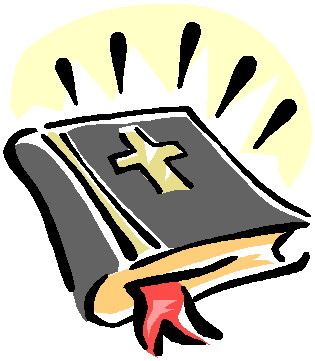 How to Understand the Bible
[Speaker Notes: (Peter Hernandez story-only up to the problem with “the begets”)]
Keys to Understanding the Bible (review)
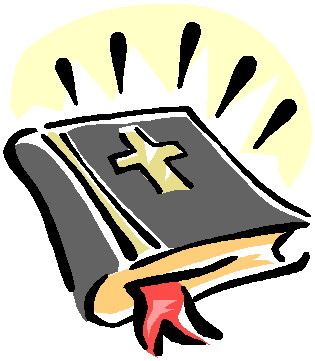 #1- Get the “Big” Picture first. 
The problem of “Picture Window” knowledge-
Not seeing “between the windows” produces disconnection…
This disconnection, in turn, produces confusion and frustration…
Confusion and frustration causes us to decide that we can’t understand the Bible, or even worse, that nobody can… 
And then we quit even trying to do so!
[Speaker Notes: One of the problems we face is “picture window” knowledge of the text- meaning, we look through this “window” and see Noah and the flood, that “window” and see Abraham and Isaac, another “window” and see Moses and 10 commandments (etc. etc. etc.), but we don’t see what connects these characters and events together. 
When we don’t see “the connection,” or connecting thread between these characters and events, then the overall storyline of the Bible seems disconnected and impossible to discern.
Through this resulting inability to follow the storyline of the text, we get confused and very frustrated in our efforts to even read, let alone understand, the Bible.
Then, we wind up deciding that “The Bible is just too difficult for me, or perhaps anyone, to understand!”  and quit even trying.]
Keys to Understanding the Bible (review)
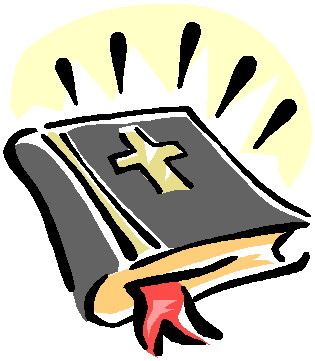 #1- Get the “Big” Picture first. 
How?
Read the “last page” first (not literally, but the N.T.), Eph.3:1-6.
If you know where the story is going, it’s easier to follow, cp. 1Pet.1:10-12. 
Eternal salvation through Jesus Christ is that single thread that runs from Gen.1:1 to Rev.22:21…
and connects everything together into a continuous, understandable, great, and real story.
[Speaker Notes: Ever read a Nancy Drew or Hardy Boy’s paperback mystery, or some other similar “whodunnit” story?  If you read the last page (the one which reveals the culprit and explains the mystery) first, how many clues would you miss when you then read through the story from the beginning?  “Not a one”- right?  The reason is simple: you knew where the story was going.  (Finish Peter Hernandez story- he read Luke and Acts and was baptized into Christ in a couple of weeks!)
Eph.3:1-6 reveals that “the mystery” was full salvation for Jew and Gentile alike through Jesus Christ!  It further states that this “mystery” was fully understandable by reading the Spirit-inspired and revealed text of the Bible!  
In 1Pet.1:10-12, the “prophets” of the previous dispensations could not fathom the story, or clearly see where it was going either- at least not from the limited perspective of their own time.  So, they asked that the “full revelation” be given to them.  They were told, according to v.12, that although the story included them, they were not the primary objects.  In other words, it was not time for the “mystery” to be revealed- either to or through them.
When we understand the overall point of the Scriptures, and comprehend that there is a single thread that can be traced through all of the characters, all of the events, all of the stories, and all of the information provided in the Text from Gen.1:1 to Rev.22:21, then it truly becomes “the greatest story ever told”- and we can understand, appreciate, and apply it as God intended!]
Keys to Understanding the Bible (review)
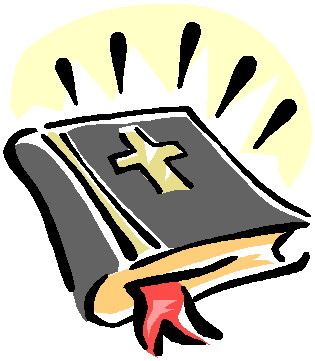 #2- Understand that the Bible was written for us, 	but not to us. 
Because Rom.15:4 and 1Cor.10:11 say so. 
Having a myopic (short-sighted) or self-centered view of the Scriptures- that everything was written about or to us, leads quickly to problems of interpretation, cf. Gal.1:2  4:21-31…
And therefore also to problems of application, Gal.5:1-4; 6:1ff.
[Speaker Notes: Consider Rom.15:4 first.  “For whatever was written earlier” refers to the Old Law (the Law of Moses, and books of history and prophecy of the Old Testament).  Unless we are Israelites living before the cross of Christ (which removed this Law), this Law was never for “us”!  Are there lessons to be learned, principles to be gleaned, and the story perceived from it?  Absolutely!  But, it just as surely was not written to, or even about “us” nonetheless.  
See also 1Cor.10:11.  To be an “example” necessarily implies some benefit for those who will heed it.  The “example” under consideration is highlighted in vv.1-10.  The specific point is that although all of Israel had the same opportunities for salvation (vv.1-4), not all of Israel enjoyed the same benefit of salvation (v.5).  In fact, many perished because of idolatry (v.7), immorality (v.8), dissatisfaction and complaints about God’s provision (v.9), and grumbling (v.10).  Things are mentioned “for” us, v.5, but are not about us, v.11.  
Myopic or self-centered views of the Scriptures will soon cause us extreme problems with interpretation.  For instance, if we fail to recognize that the book of Galatians was written to “the churches of Galatia” sometime around the middle of the first century about doctrinal issues and problems they faced, then we are going to have a very difficult time understanding it! (see 4:25ff)
When we fail to take into consideration the original intent of the Scriptures to their original (primary) audience, then we will also, and obviously, have problems correctly applying  their messages to ourselves in an appropriate way.  For instance, failing to grasp that the book of Galatians was written to the churches of Galatia (1:2) regarding the problem of Judaizing teachers corrupting Christian faith by demanding circumcision for Gentile converts to Christ, then we are going to have a very difficult time correctly applying 5:1-4 and 6:1-10, let alone the rest of the book! 
(end of lesson #1)]
Keys to Understanding the Bible
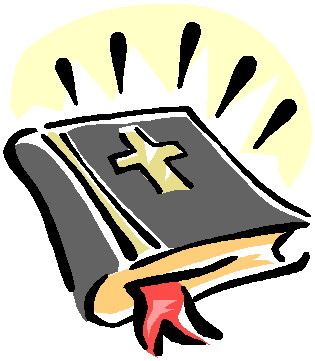 #3- Context is critical. 
“Context” simply means “surroundings”- sometimes, the verse before and after is sufficient, Acts 2:1.
In other passages, entire paragraphs, chapters, or even books are essential to true comprehension, Romans.
On other occasions, the context includes everything previous, Hebrews. 
Never assume you fully understand a passage until you at least know to whom and for what specific purpose it was written, Matt.18:20 (it’s not really about “worship” at all, cf. vv.15-19!).
[Speaker Notes: “Context” simply means “surroundings.”- in some passages, the verse before and after provide sufficient informational background and foreground to understand the meaning.  For example, many think the Holy Spirit fell on 120 people on the Day of Pentecost in Acts 2:1ff (going back to 1:15).  But the immediate context requires us to look at the much more recent noun in the text for the pronoun’s (they, 2:1ff) antecedent, cf. 1:26.  Thus, the Holy Spirit fell on the 12, not the 120, Acts 1;2-8; and it matters when you get to 8:14-18; 10:47 > 11:15-18; 15:1ff and Galatians!
In other passages, entire paragraphs, chapters, or even books are essential to true comprehension. I’ve often said that the necessary context for any verse in the first eleven chapters of Romans is the first eleven chapters of Romans!  Each paragraph is predicated upon the previous, and logically necessitates the next.
And, how much sense would the book of Hebrews make if we were unfamiliar with the Law of Moses, animal sacrifices, the perfect sacrifice of Jesus Christ and His subsequent Law by comparison?
“Me” and “my problems” is never the right answer to these questions.  However, through these inspired chronicles, stories, and epistles, everything “I” need to know to be spiritually pleasing to God is supplied, 2Pet.1:3; 2Tim.3:16-17.  The N.T. surely has the answers to my problems, but they must be gleaned from the answers given to churches and individuals of the first century!  This does not diminish the relevancy of the Text, 1Pet.1:23-25.  But, it does demand that we first understand the relevancy of the Text to those to whom it was originally penned!]
Keys to Understanding the Bible
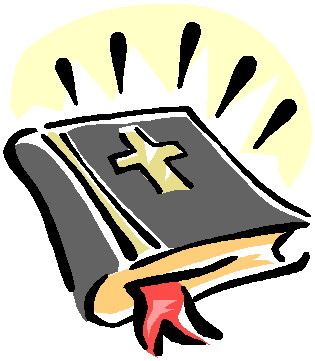 #4- It’s not all figurative- but some parts are. 
Figurative language is part of the biblical text- to assume otherwise would be disastrous, Luke 14:26. 
The first rule of interpreting figurative language is to not force the text to figurative explanations unless one is required by: context, Luke 13:32; impossibility, Luke 9:60;  contradiction, John 11:26  v.25;   statement, Gal.4:24; or common sense, 1Cor.3:2; Matt.5:29-30  Col.2:23 (summarized and adapted from Hermeneutics, D.R. Dungan, pp.195-198).
[Speaker Notes: The Greek word here for “hate” is miseo, and means “to love less”- not to bear ill-will or animosity.
Luke 13:32, it was much more than “three days” until Jesus’ mission was complete, and Him calling Herod a “fox” was a good contextual indicator that figurative language is being employed;  Luke 9:60- it is literally impossible for dead to bury dead;  John 11:25,26- believers die too, and v.25 says so; Gal.4:24- Paul tells his audience “this is an allegory”;  1Cor.3:2 and Matt.5:29-30- Paul did not literally give the Corinthians “milk” but elemental spiritual doctrine/teaching, and Jesus is not advocating self-mutilation but self-control!]
Keys to Understanding the Bible
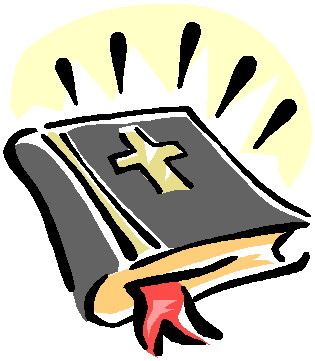 #4- It’s not all figurative- but some parts are. 
Basic figures of speech employed:
Simile- statement of comparison using like or as, Matt.11:16ff;
Metaphor- statement of comparison using is, Matt.26:26;
Parable- an earthly story with a heavenly meaning, Matt.13:10-17, 18-52; 
Allegory- similar to a parable, except the story is taken from real events in history, Gal.4:21-31;
Keys to Understanding the Bible
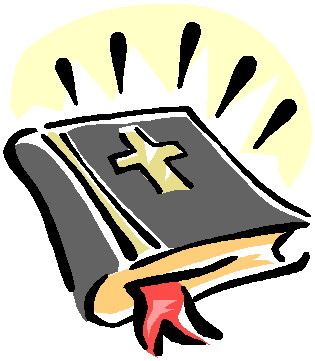 #4- It’s not all figurative- but some parts are. 
Basic figures of speech employed:
Hyperbole- exaggeration for the sake of emphasis, Matt.11:20-24;
Metonymy- a (usually related) word is used to replace and refer to another, Luke 22:17-18  42;
Synecdoche- a part is used to refer to the whole, or vice versa (considered by some to be a sub-class of metonymy), Matt.11:16ff.
Keys to Understanding the Bible
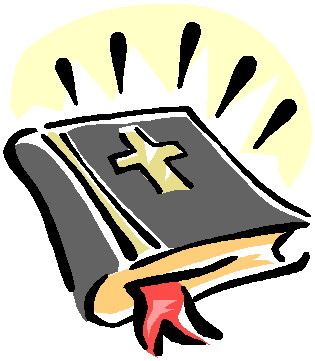 Conclusion:
Please know that God provided His Will in words that we can, and should, correctly interpret, understand, and apply.  
These words are living, active, and divisive (even between thoughts and intentions), Heb.4:12.
So, “Get the Big Picture,” know that the Bible was written “For Us” but not directly “To Us,” remember to “Get the Context,” and understand that “It is Not All, but does contain, Figurative Language,” and get busy!   It does take some effort, but you can do it!